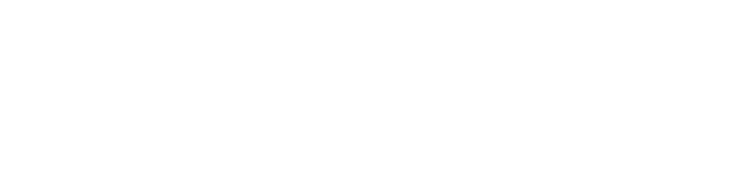 Technische Universität MünchenForschungs-Neutronenquelle Heinz Maier-Leibnitz (FRM II).
Jürgen Neuhaus
Dept. sci. director
www.europeanspallationsource.se
16-06-21
C-SPECTUM ; LLB
CORE TEAM
Lead scientist : Pascale Deen (ESS for TUM)
Lead engineer: Joseph Guyon Le Bouffy(LLB)
W3 : C-SPEC
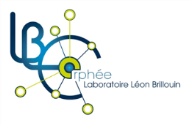 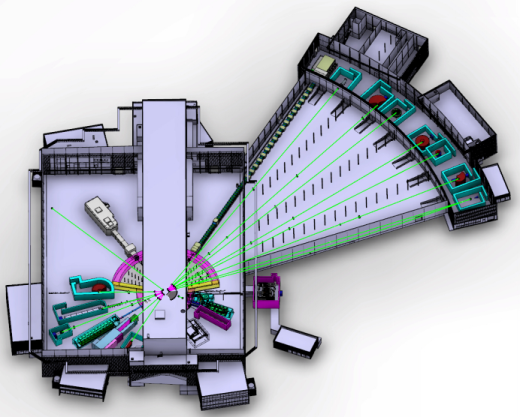 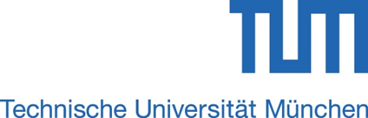 PROGRESS SINCE LAST ICB
Start of Phase 1
Guide & Chopper system optimization
Engineering design incl. shielding underway
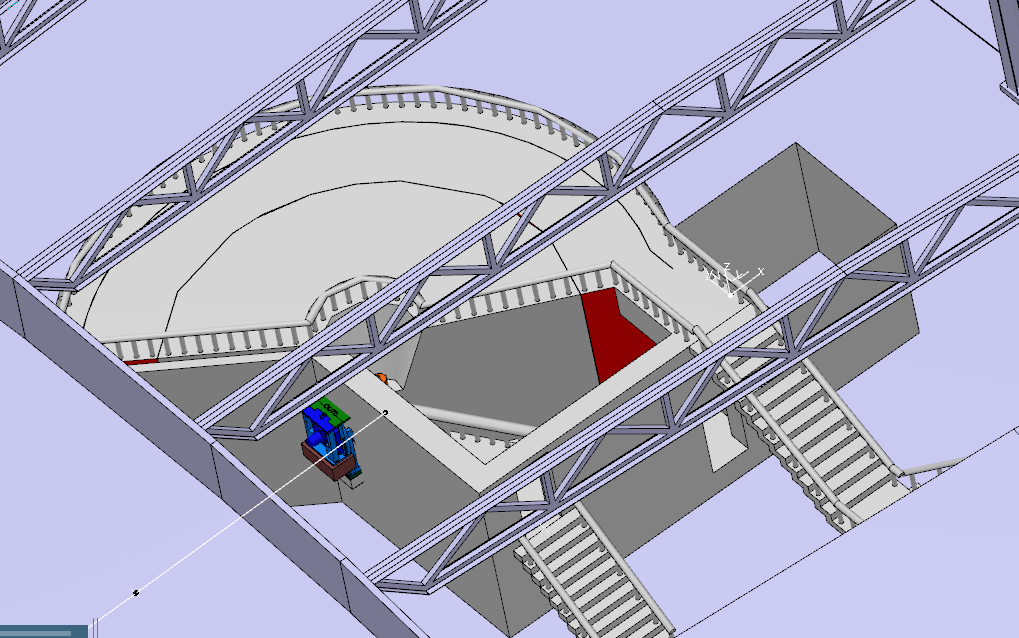 CURRENT ISSUES
Budgetary quotes for detectors, chopper system and guide system
Scope-setting: 2016-10-07
Tollgate 2: 2017-01
ODINTUM, PSI
CORE TEAM
Lead scientist : Michael Lerche (TUM)
Lead engineer: Elbio Calzada
Instrument scientist : Manuel Morgano (PSI)
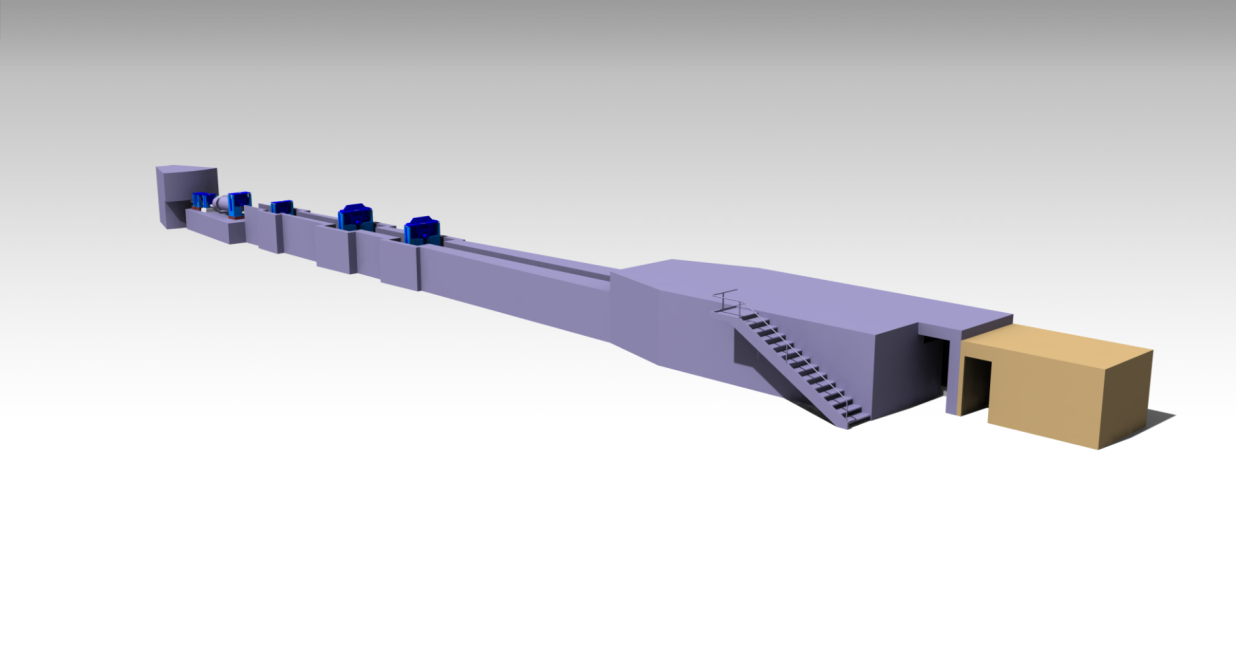 PROGRESS SINCE LAST ICB
Team complete (June 1st 2016)  
Moderator design changes reset the guide design  
Optional curved guide design in progress 
Straight bi-spectral neutron guide design near completion
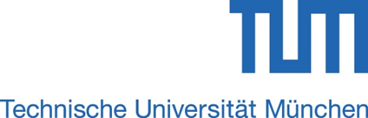 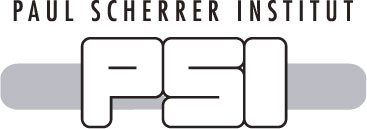 CURRENT ISSUES
Shielding in general, forward scattering of relativistic neutrons, streaming
Massive shutter design: requirements
Scope-setting: 2016-10-05
Tollgate 2: early 2017
CONSENSE (Spin Echo)FZ Jülich, TUM
CORE TEAM
Michael Monkenbush (FZJ), Robert Georgii (TUM)
Still in proposal phase
PROGRESS SINCE LAST ICB 
STAP meeting on September, 16  
Basic design of a hybrid instrument (NSE + NRSE) under study
Decision of acceptance 2017
CURRENT ISSUES
TUM  part of proposal phase pre-financed
FZJ part of proposal phase  pre-financed
Proposal acceptance: 2017-12-01
Scope-setting: 201x-xx-xx
Tollgate 2: 201x-xx-xxx